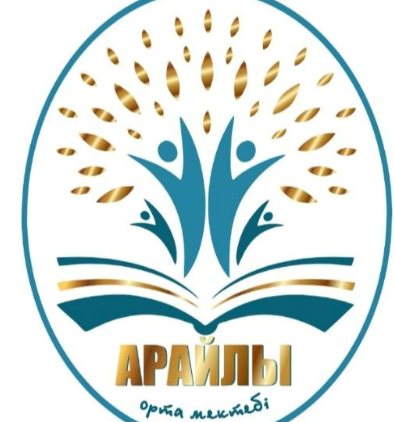 "Ақмола облысы білім басқармасының Целиноград ауданы бойынша білім бөлімі Арайлы ауылының жалпы орта білім беретін мектебі" КММ
«Ертегілер еліне саяхат»
                            Авторлық бағдарлама

                        Авторы: Жильгельдина Ш.С
«Ұстаздық еткен жалықпас, үйретуден балаға»

Абай Құнанбаев
Бағдарламаның мақсаты: Оқыту   барысында оқушылардың  шығармашылық іс-әрекеттерін ұйымдастыра отырып, оларды жан-жақты жинақталған білім көздерімен , қазақ халқының бай әдеби мұрасы – ертегілерді  санасында жаңғырту.Бағдарламаның өзектілігі:Балалар  ертегі айту арқылы сөздік қорын байытуға үлес қосады.Жаман мен жақсылықты  ажырата алады..Бала тілін дамыту-қоғам дамыған сайын  күнделікті  қажеттілікке  айнала беретін ең өзекті  мәселелердің бірі.Бағдарламаның жаңашылдығы: Ертегілер бастауыш сынып оқушыларының  ой-өрісін жетілдіріп адамгершілік  құндылықтарды  бойына сіңіруге  септігін тигізеді
Бағдарламаның міндеттері:
1. Халық ауыз әдебиетінің мол мұрасы ертегілерді жеке тұлғаның санасына сіңіру;
2. Халық ауыз әдебиетінің мол мұрасы ертегілерді жеке тұлғаның санасына сіңіру;
3. Шыншыл ертегілердің  мазмұнын айқындау;



            Күтілетін нәтиже: 
Шыншыл ертегілердің  мазмұнын айқындайды
Ертегілердің тәрбиелік мәнін ашады;
Ертегілердің танымдық сипатын айқындайды.
Ақпараттық әдістемелік бөлім:
Нормативті бөлім  Күнтізбелік  тақырыптық жоспар
аптасына -1 сағаттан  34 сағат.
Сабақтың  барысы
Оқушы дәптері
Негізгі бөлім

Топтық жұмыс:

Оқушыларды 4-5 адамнан тұратын топтарға бөлу.
                  1-топ: «Күн астындағы Күнікей» ертегісін бөліктерге бөліп оқиды.

                  2-топ: Ертегідегі кейіпкерлердің мінез-құлқы мен іс-әрекетіне,  оқиғаларға сүйеніп,
                     сюжеттің дамуын болжайды.

                 3-топ: «Менің сөзім» әдісі бойынша «Менің сүйікті кейіпкерім» тақырыбында 
               өз ойларын жеткізеді.
НАЗАРЛАРЫҢЫЗҒА РАХМЕТ!